Exploring Cross-cultural Dimensions ofInstitutional Care of Seniors
Andy Chung (MDiv, MCS, Specialist-CASC, RP-CRPO)
(Spiritual and Religious Care Practitioner)
How do you define Dignity?
Society: Loss of normal capability and 	independence  (useless)
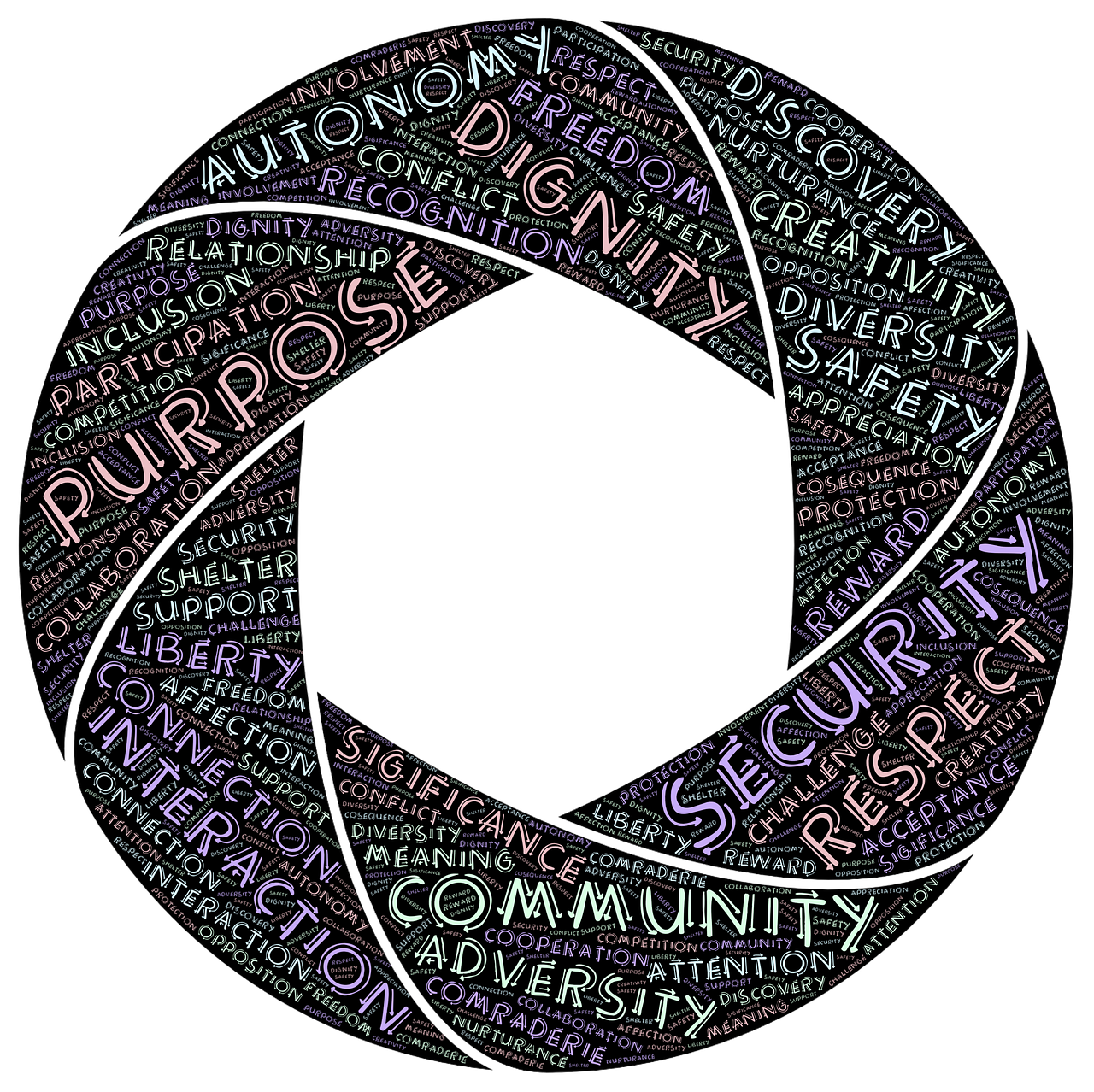 Accept dependency as an unpleasant but inescapable fact of the condition. Accept the care they needed with grace and dignity (Dr. Byock) 
For dementia, making a man sense of worth and self esteem, his life had been worthwhile
Objectives
Introduce the cultural aspects for physical, psychological, social and Spiritual needs
Palliative Care and Bereavement support
Chinese culture: Physical, Psychological, Social and Spiritual
Physical needs
Cultural Food: 
	> Chinese Food, especially soups, 
	> Especially 1st and 15th day of the month in
		Chinese calendar or special day to arrange 		vegetarian’s 	meal	for residents to choose
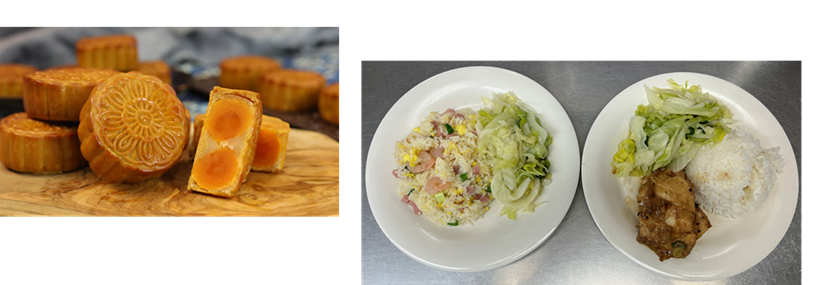 Psychological needs
Decision making (Family dynamic)
According to Confucian beliefs, family relationships are hierarchical in nature. Lower ranked individuals in these hierarchical relationships must show obedience, loyalty, and respect to the higher ranked individual.
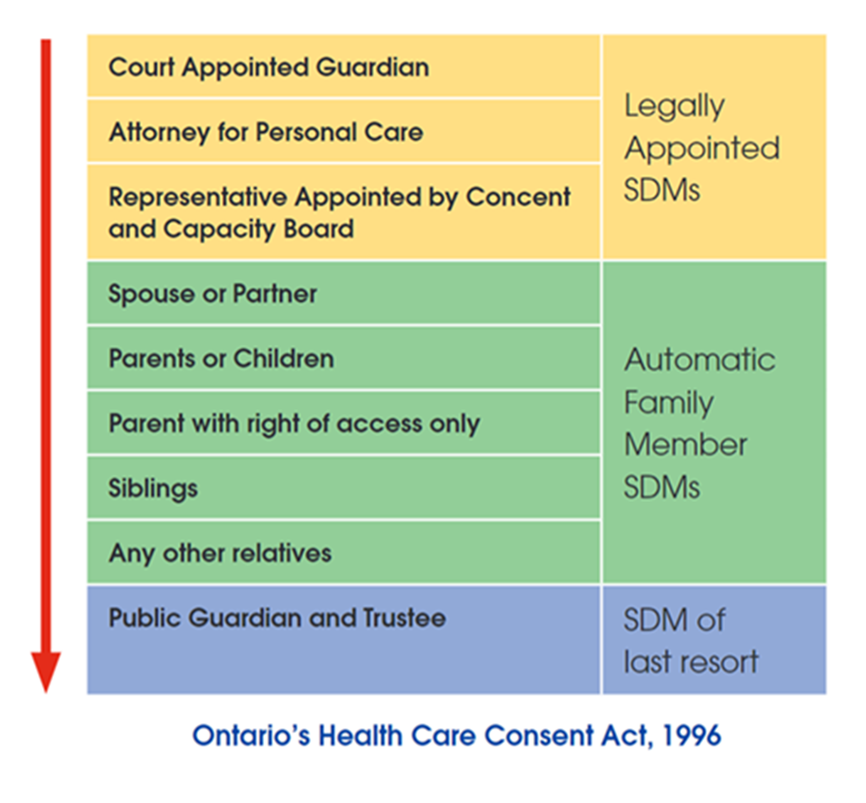 Examples
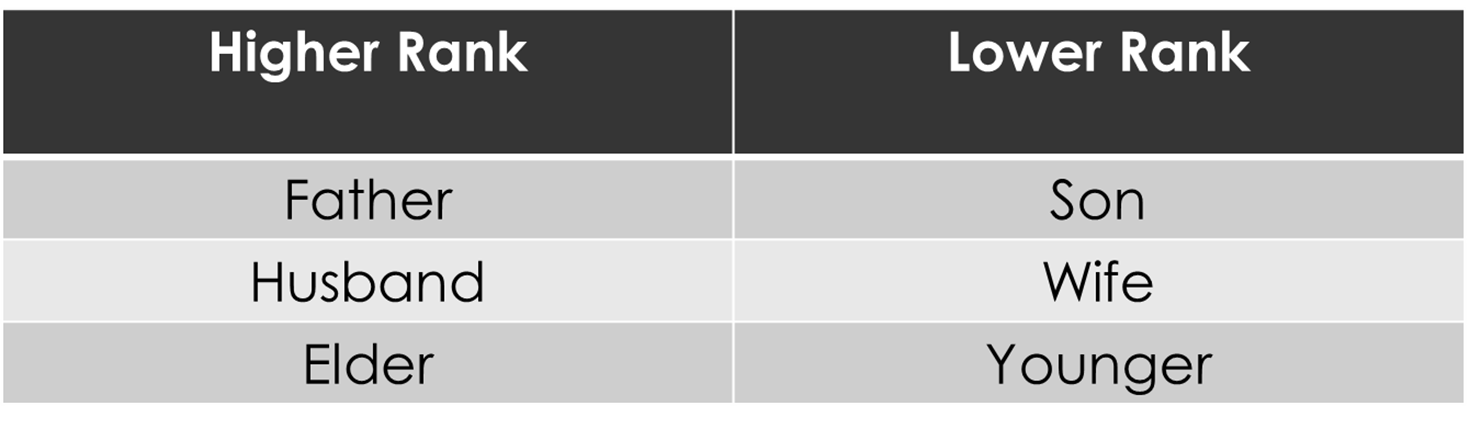 Exceptional case
In traditional Chinese families, even if an elder sister is present, the younger son often makes significant decisions.
Social needs
Chinese Decorations (Brush calligraphy)
Games (Playing Mah-jong)
Celebrate the Chinese Festivals
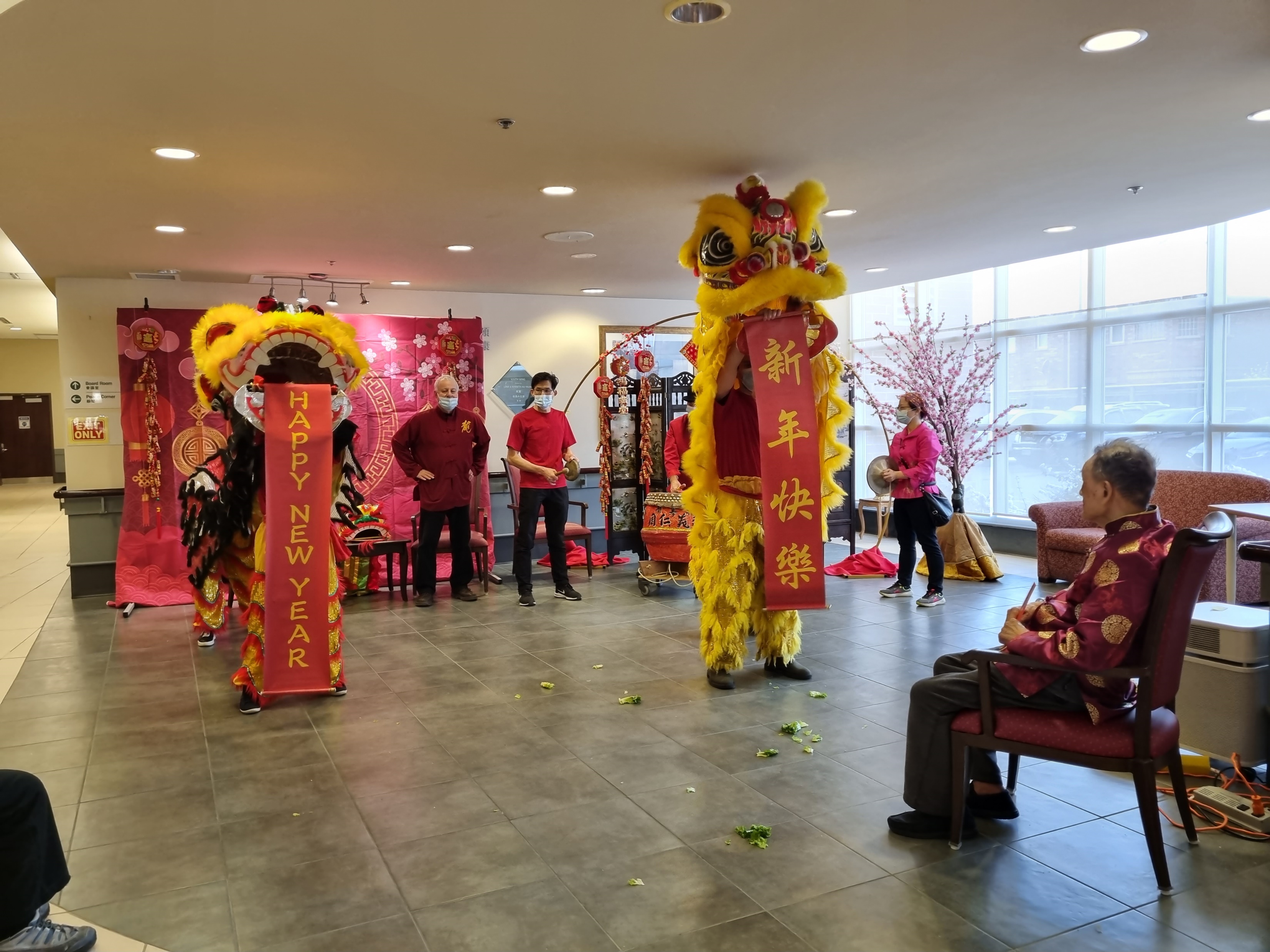 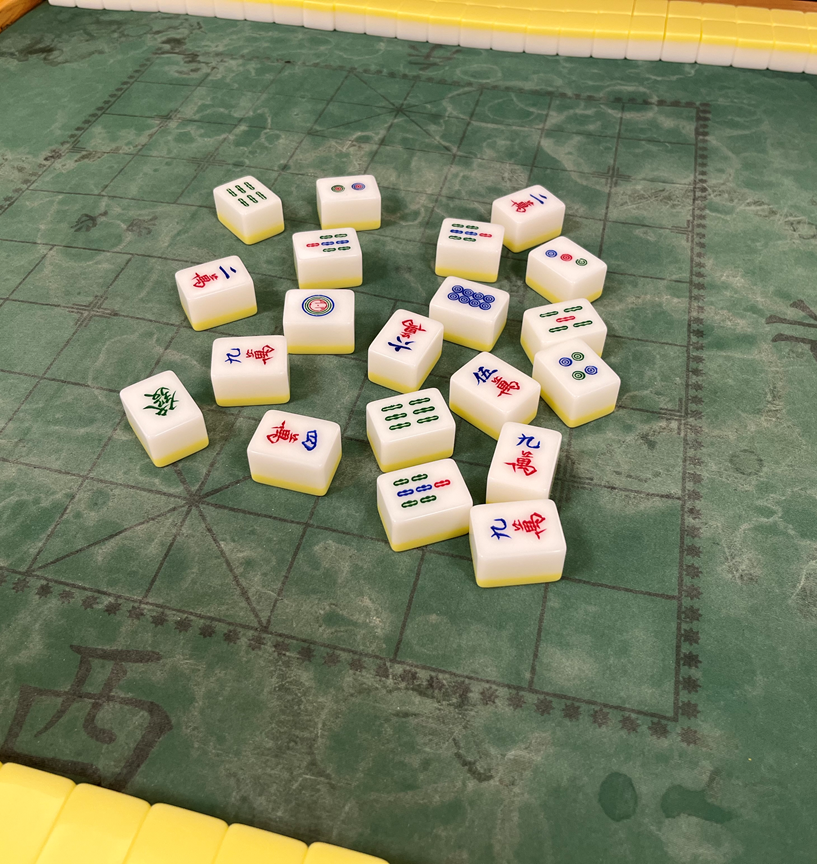 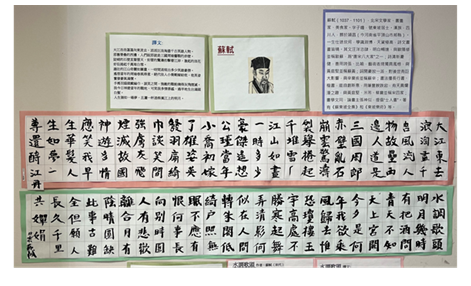 Spiritual needs
Multifaith: Ancestor worship, Buddhism, Catholic, Christian
Traditional worship: followed the parents’ practice
Special Events
Lunar New Year (Jan/Feb), 
Ching Ming Festival (Apr) and Chung Yeung Festival (Oct)
Facing the Loss of their loved one, their children and friends
Palliative Care and Bereavement Support
Myth: 
Die before special events (Traditional brief)
Life: fight until the last moment
“Death” issue:
Openness of Resident vs Family
Pain and suffering (Physical/psychological/Spiritual)
Nutrition and Hydration (Die in hunger)
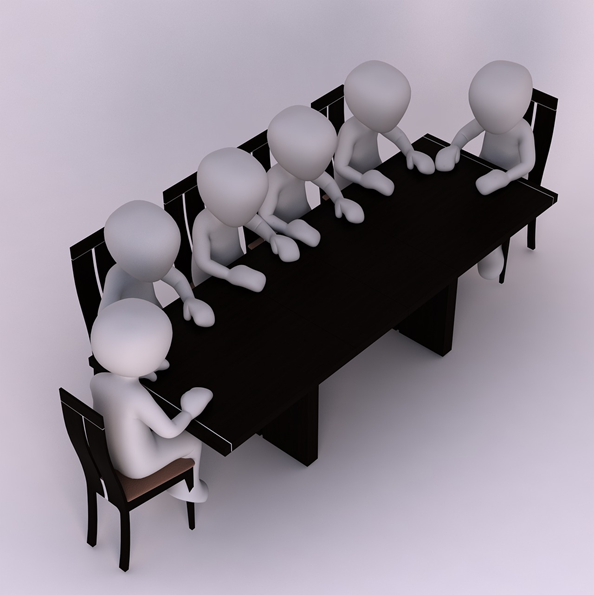 Post-mortem
Wear their own clothes after death
Different religious practice
Memorial service (On April and October)
Question
How importance for LTC home to provide the service in cultural aspects?
Reference
Byock, I. (1997). Dying Well – Peace and Possibilities at the End of Life. Riverhead Books.

LinYutang. (1995) Crossing the Gate of Death in Chinese Buddhist Culture
Thank You!